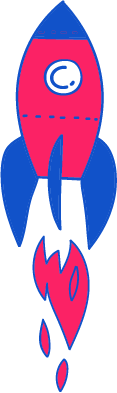 מערכת שיעורים למגזר החרדי
שיעור עברית לכיתה ג'
נושא השיעור: קטע מידע "נחל הירקון"
עם המורה: יצחק מזור
כתיבה: אסתר מלכה
[Speaker Notes: שלום ילדים, מה שלומכם היום?
מדבר המורה ... ,]
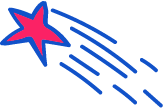 מָה נִלְמַד הַיּוֹם?
נִקְרָא קֶטַע מֵידָע "נַחַל הַיַּרְקוֹן".
נִלְמַד עַל זִהוּם נַחַל הַיַּרְקוֹן וְטִהוּרוֹ.
נַכִּיר מִלִּים מְתָאֲרוֹת.
נְזַהֶה פְּעָלִים בַּקֶטַע.
נַחֲקֹר מִלָּה.
נָבִין אֶת תַּפְקִיד הַסּוֹגְרַיִם.
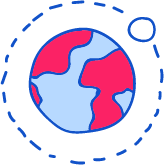 [Speaker Notes: משך השקף: 1 דקה
הקראת השקופית.]
מָה לְהָבִיא לַשִּׁעוּר?
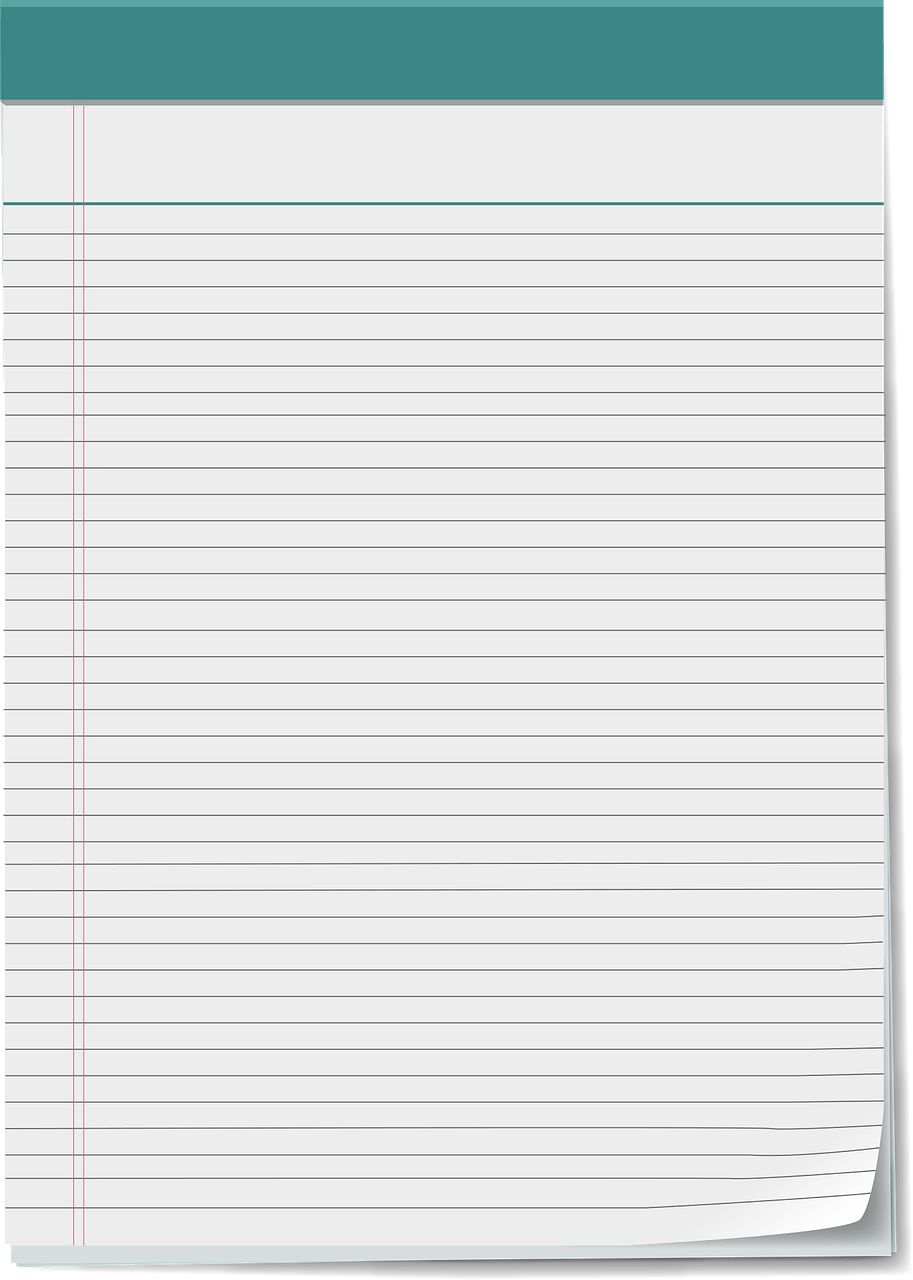 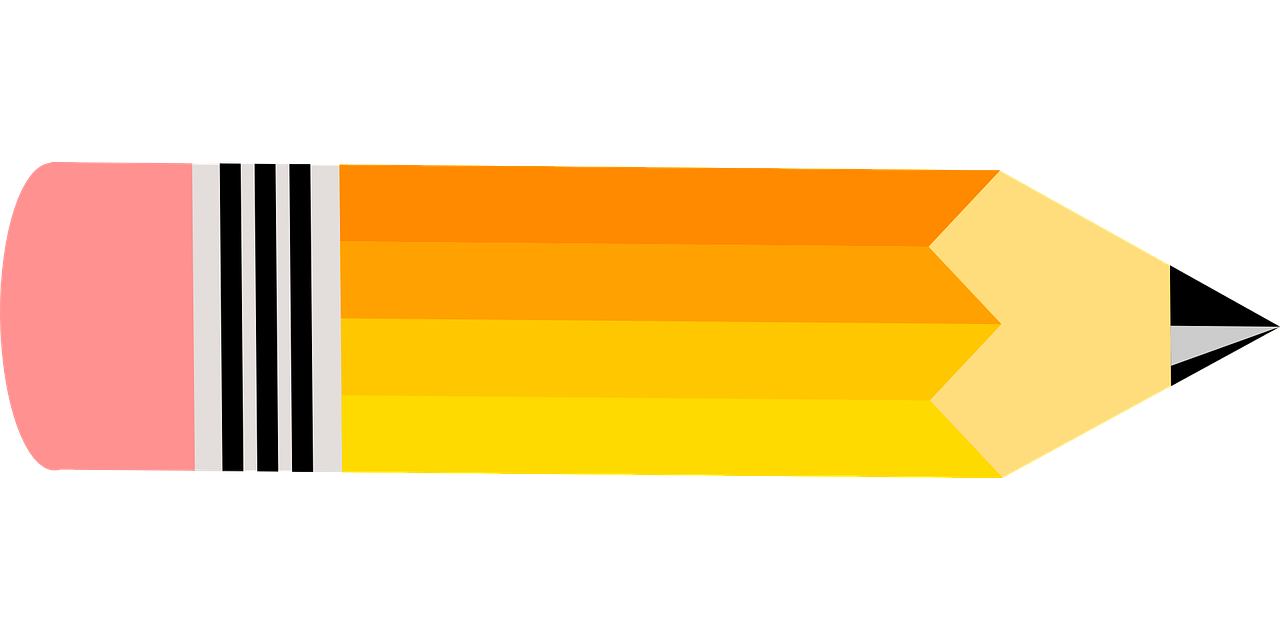 [Speaker Notes: משך השקף: 1 דקה

הצטיידו במחברת ובמכשיר כתיבה
התיישבו בחדר שקט, הניחו כוס מים לידכם ותתמקדו בהקשבה מלאה .
קדימה, יש לכם 30 שניות להתארגן.]
לִפְנֵי שֶׁמַּתְחִילִים...
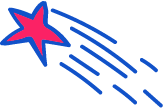 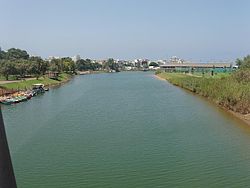 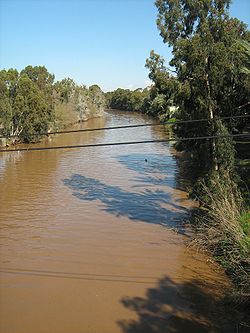 הִתְבּוֹנְנוּ בַּתְּמוּנוֹת וְנַסּוּ לְזַהוֹת בְּמה הן דוֹמות וּבמה הן שוֹנות.
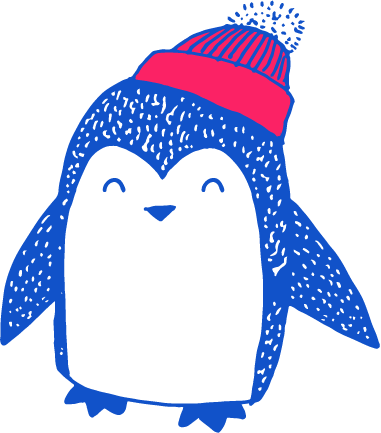 [Speaker Notes: משך השקף: 2 דקות

לפני שמתחילים... התבוננו בתמונות שלפניכם.
מה אתם רואים בתמונות?
הקראת המשימה מהשקופית
המורה ממתין 10 שניות.

בתמונה הימנית אנחנו רואים נחל ובו זורמים מים נקיים ותכולים, ובתמונה השמאלית אנחנו רואים נחל של מים מלוכלכים, עכורים ואינם נקיים.]
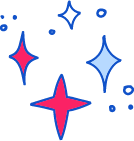 מָה אֲנַחְנוּ כְּבָר יוֹדְעִים?
נַחַל הַיַּרְקוֹן
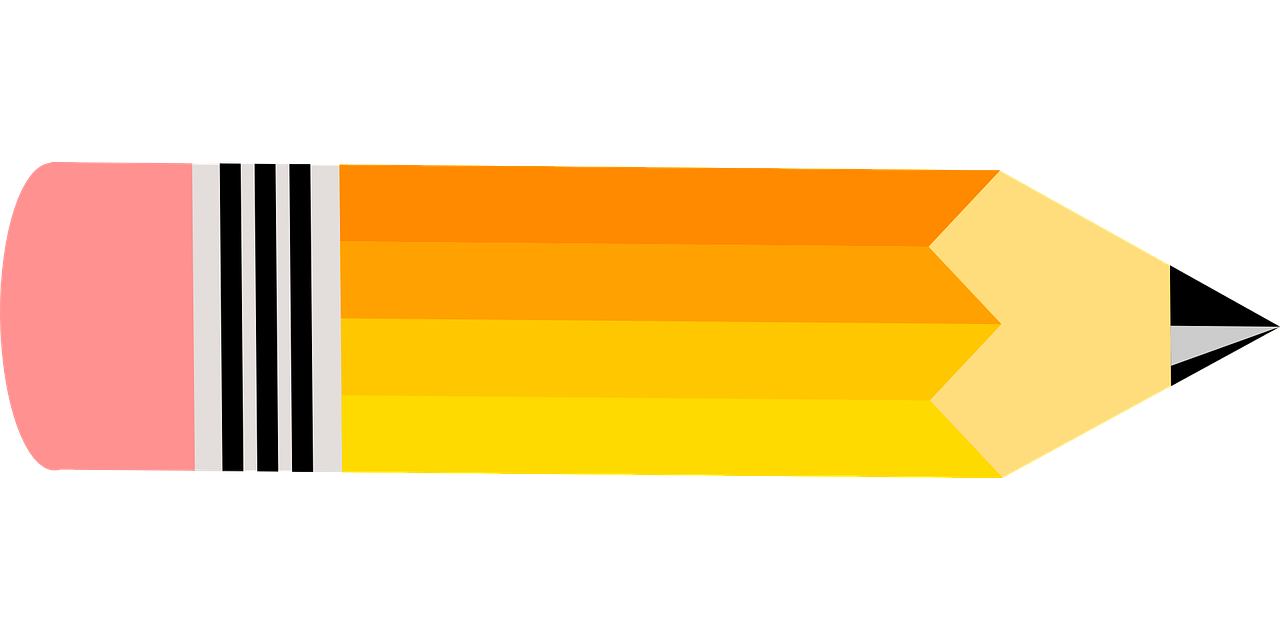 כִּתְבוּ בַּמַחְבֶּרֶת מָה אַתֶּם יוֹדְעִים 
עַל נַחַל הַיַּרְקוֹן.
[Speaker Notes: משך השקף:  2 דקות
היום ילדים , נקרא קטע מידע על נחל הירקון.

כתבו במחברת מה אתם יודעים כבר על נחל הירקון? אולי פעם מישהוא מכן טייל בסביבתו עם בני משפחתו ?]
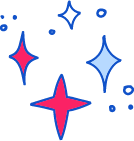 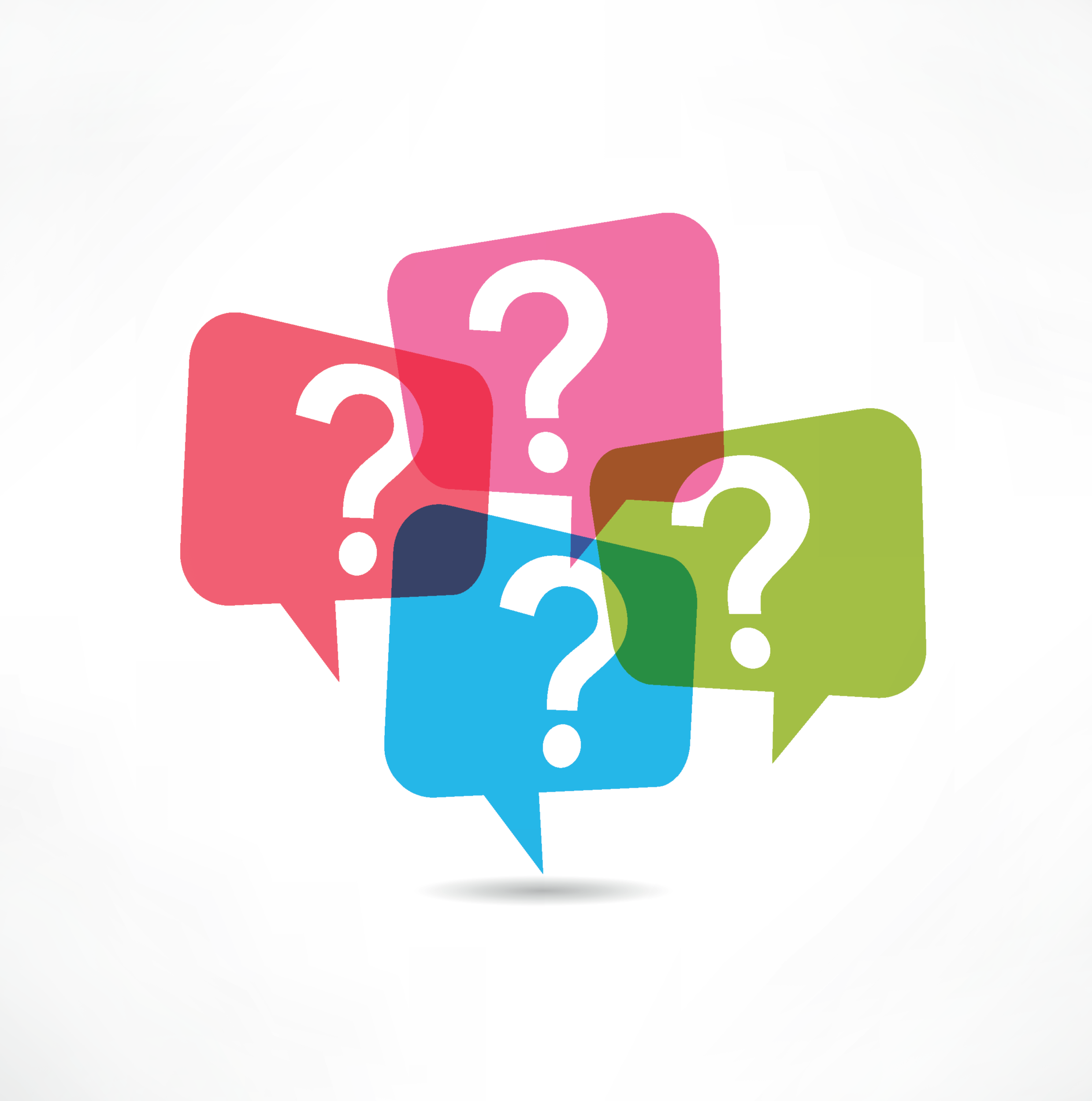 מָה אֲנַחְנוּ רוֹצִים לָדַעַת?
נַחַל הַיַּרְקוֹן
[Speaker Notes: משך השקף:  2 דקות
אני מניח שכתבתם מידע מעניין שאתם כבר יודעים על נחל הירקון.

עכשיו חשבו מה הייתם רוצים לדעת עוד על נחל הירקון? 
אילו שאלות תרצו לשאול בעקבות התמונות והכותרת של הקטע שנקרא היום?
את השאלות כתבו במחברת
יש לכן 2 דקות .]
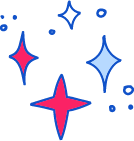 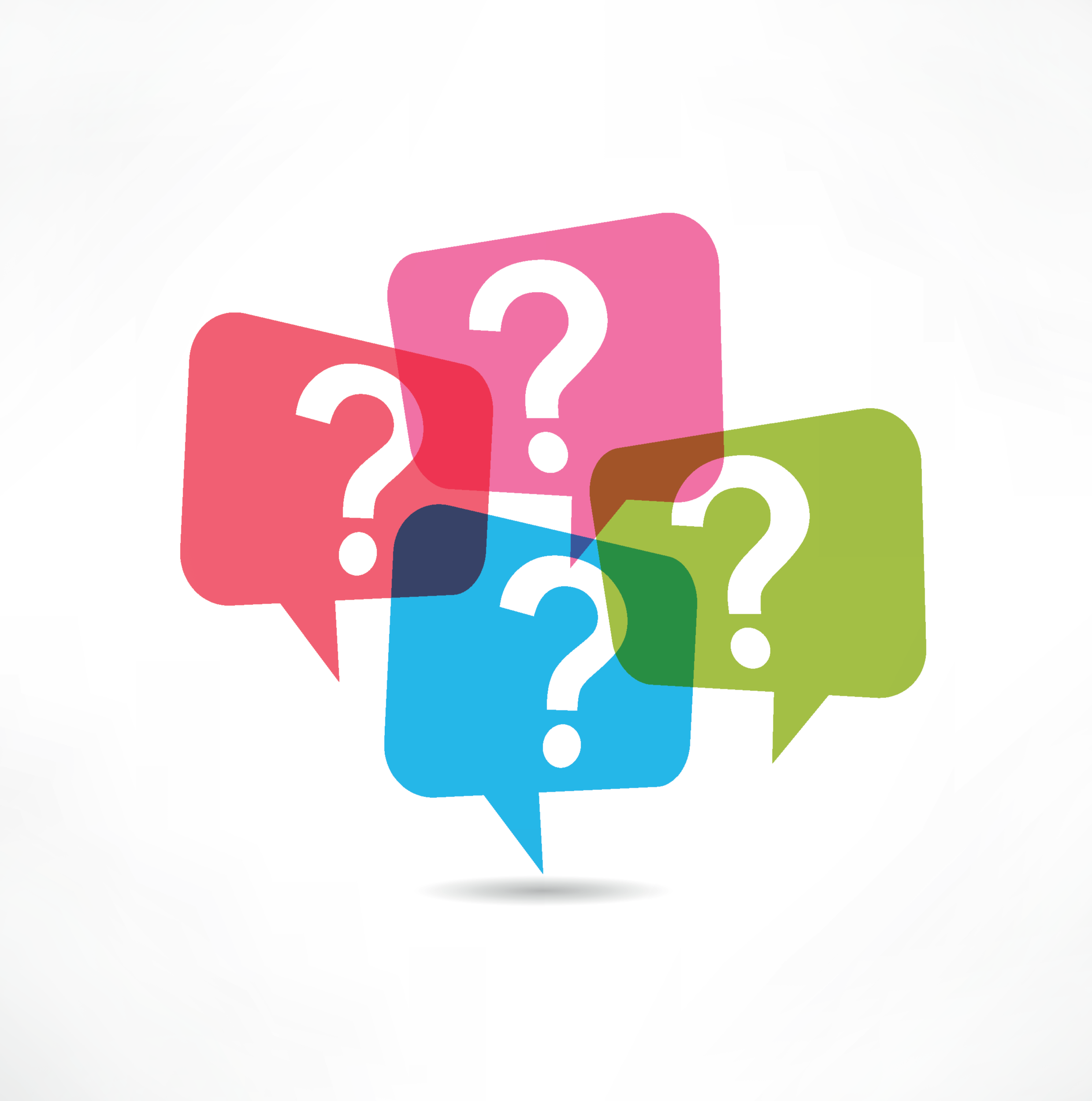 מָה אֲנַחְנוּ רוֹצִים לָדַעַת?
מָה אָרְכּוֹ שֶׁל נַחַל הַיַּרְקוֹן?
נַחַל הַיַּרְקוֹן
ן
הַאִם מֵימָיו רְאוּיִים לִשְׁתִיָּה?
לְהֵיכָן מֵימָיו 
נִשְׁפָּכִים?
אילוּ בַּעֲלֵי חַיִּים נִמְצָאִים בִּסְבִיבָתוֹ?
[Speaker Notes: משך השקף:  1 דקה
אני מניח שכתבתם שאלות מעניינות ויפות.
כשאני חשבתי מה אני יודע על נחל הירקון ומה ארצה לדעת עוד עליו, עלו במוחי שאלות רבות.
הנה חלקן.
הקראת השקופית]
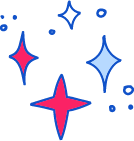 קוֹרְאִים אֶת הַקֶּטַע – פִּסְקָה רִאשׁוֹנָה
נַחַל הַיַּרְקוֹן
הַיַּרְקוֹן הוּא הַנַּחַל הַגָּדוֹל בְּיוֹתֵר מִבֵּין הַנְּחָלִים הַזּוֹרְמִים לַיָּם הַתִּיכוֹן. הַיַּרְקוֹן זוֹרֵם בְּמֶרְכַּז הָאָרֶץ. בְּמֶשֶׁךְ שָׁנִים רַבּוֹת שָׁאֲבוּ הַתּוֹשָׁבִים בָּאֵזוֹר מִמֵּימֵי הַנַּחַל בְּלִי הַפְסָקָה. מֵרֹב שְׁאִיבָה, הָלְכָה זְרִימַת הַמַּיִם וְהִתְמַעֲטָה. בְּאוֹתָן שָׁנִים, הוּקְמוּ בִּנְיָנִים רַבִּים בָּאֵזוֹר שֶׁסְּבִיב הַנַּחַל, וּפְסֹלֶת רַבָּה שֶׁל חָמְרֵי בְּנִיָּה הֻשְׁלְכָה אֶל הַמַּיִם. בְּנוֹסָף, מֵי בִּיּוּב מְלֻכְלָכִים הֻזְרְמוּ אֶל הַנַּחַל. וְכָךְ, הָפַךְ הַיַּרְקוֹן לְנַחַל מְלֻכְלָךְ, בּוֹצָנִי, מָלֵא יַתּוּשִׁים, עִם חֳמָרִים רְעִילִים בַּמַּיִם וַעֲרֵמוֹת שֶׁל פְּסֹלֶת  בַּמַּיִם וְעַל הַגָּדוֹת. מִכֵּיוָן שֶׁנַּחַל הַיַּרְקוֹן הָפַךְ מְזֹהָם אָסְרוּ עַל הַשִּׁמּוּשׁ בְּמַיִם וְעַל הַשַּׁיִּט בּוֹ. מִן הַנַּחַל הַשּׁוֹפֵעַ וְהַנָּאֶה שֶׁהָיָה קֹדֶם לָכֵן כִּמְעַט וְלֹא נוֹתַר זֵכֶר.
מתוך יחידת ההוראה "פסולת וסביבה"
[Speaker Notes: משך השקף: 3 דקות

אנחנו מתחילים לקרוא את הפסקה הראשונה של קטע המידע, אתם מוזמנים להצטרף בקריאה קולית.
הקראת השקופית

מה קראנו בפסקה הראשונה ? מהו הרעיון המרכזי שלה? מהו הנושא המדובר בפסקה הזו?

קראנו על נחל הירקון שזורם במרכז הארץ ,ומימיו זורמים לים התיכון.
במשך שנים שאבו את מימיו, לכן זרימתו התמעטה ופחתה. היו פועלי בנין שהשליכו לתוכו פסולת בניה וגם מי ביוב נשפכו לתוכו. 
ואז נחל הירקון היפה והשופע הפך למזוהם ומלוכלך.]
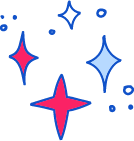 רַעֲיוֹן מֶרְכָּזִי – פִּסְקָה רִאשׁוֹנָה
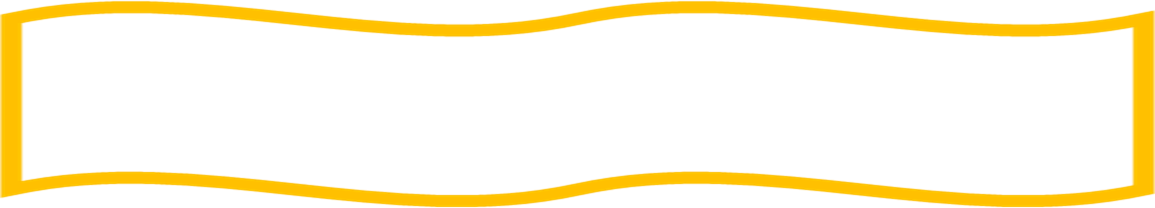 עַל מָה מְדֻבָּר בַּפִּסְקָה הָרִאשׁוֹנָה?
הַסִּבּוֹת לְזִהוּם מֵי נַחַל הַיַּרְקוֹן
[Speaker Notes: משך השקף: חצי דקה
הקראת השקופית]
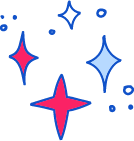 אִתּוּר מֵידָע מֵהַקֶּטַע
מַהֵן הַסִּבּוֹת לְזִהוּם 
מֵי נַחַל הַיַּרְקוֹן?
[Speaker Notes: משך השקף: חצי דקה
הקראת השקופית]
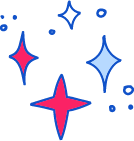 אִתּוּר מֵידָע מֵהַקֶּטַע
נַחַל הַיַּרְקוֹן
בְּמֶשֶׁךְ שָׁנִים רַבּוֹת שָׁאֲבוּ הַתּוֹשָׁבִים בָּאֵזוֹר מִמֵּימֵי הַנַּחַל בְּלִי הַפְסָקָה. מֵרֹב שְׁאִיבָה, הָלְכָה זְרִימַת הַמַּיִם וְהִתְמַעֲטָה. 
בְּאוֹתָן שָׁנִים, הוּקְמוּ בִּנְיָנִים רַבִּים בָּאֵזוֹר שֶׁסְּבִיב הַנַּחַל, וּפְסֹלֶת רַבָּה שֶׁל חָמְרֵי בְּנִיָּה הֻשְׁלְכָה אֶל הַמַּיִם.
בְּנוֹסָף, מֵי בִּיּוּב מְלֻכְלָכִים הֻזְרְמוּ אֶל הַנַּחַל. 
וְכָךְ, הָפַךְ הַיַּרְקוֹן לְנַחַל מְלֻכְלָךְ, בּוֹצָנִי, מָלֵא יַתּוּשִׁים, עִם חֳמָרִים רְעִילִים בַּמַּיִם וַעֲרֵמוֹת שֶׁל פְּסֹלֶת בַּמַּיִם וְעַל הַגָּדוֹת.
מתוך יחידת ההוראה "פסולת וסביבה"
[Speaker Notes: משך השקף: 2 דקות

לפניכם חלק מהפסקה הראשונה שקראנו, קראו קריאה דמומה וענו על השאלה: מהן הסיבות לזיהום מי נחל הירקון?
כתבו את התשובה במחברת.
יש לכם 2 דקות.]
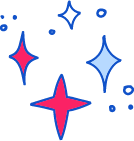 אִתּוּר מֵידָע מֵהַקֶּטַע
מַהֵן הַסִּבּוֹת לְזִהוּם מֵי נַחַל הַיַּרְקוֹן?
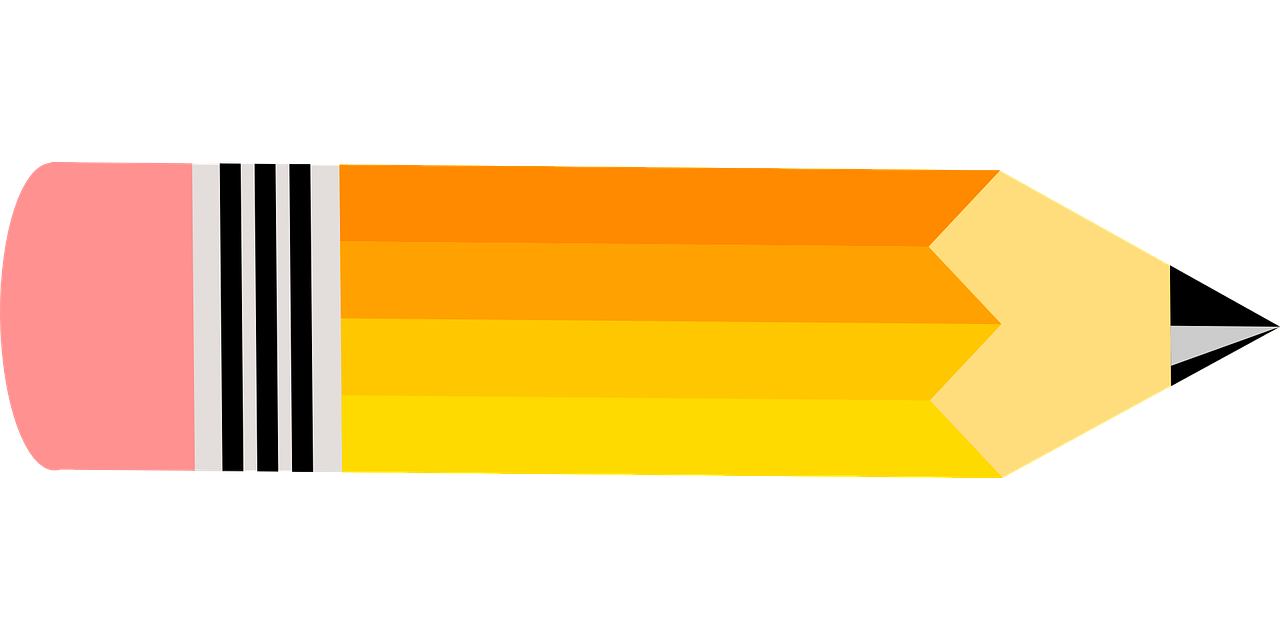 1._________________________
2._________________________
3._________________________
[Speaker Notes: משך השקף: 2 דקות]
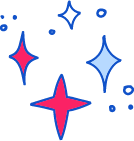 אִתּוּר מֵידָע מֵהַקֶּטַע
מַהֵן הַסִּבּוֹת לְזִהוּם מֵי נַחַל הַיַּרְקוֹן?
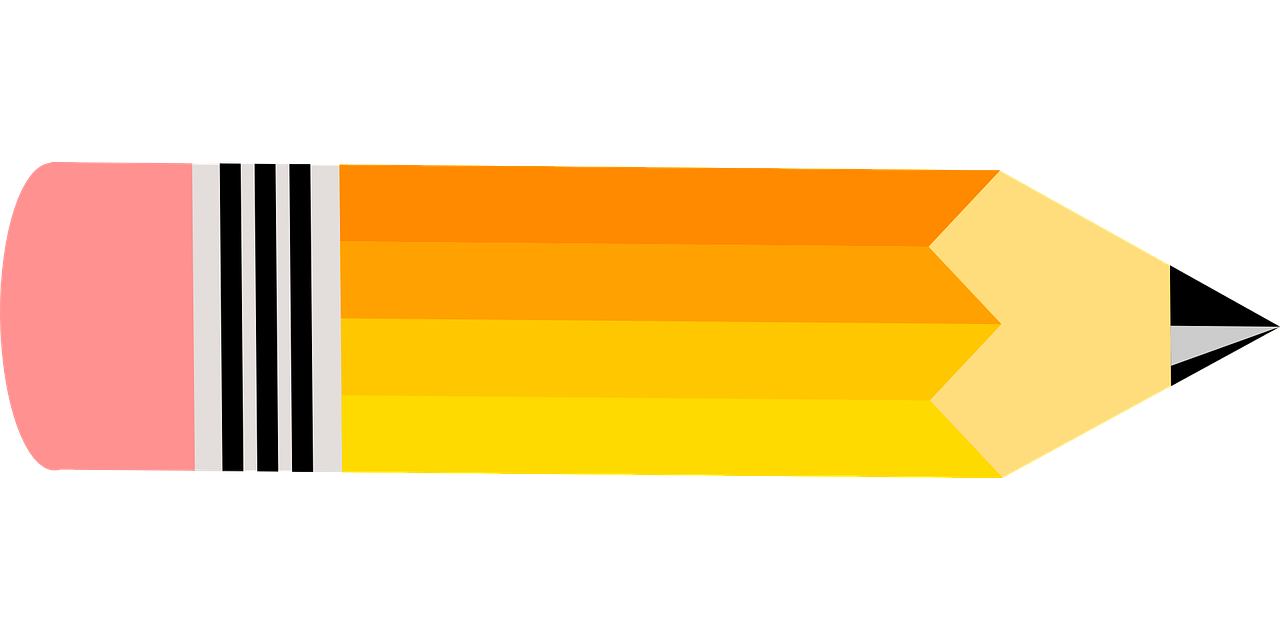 1. בְּמֶשֶׁךְ שָׁנִים רַבּוֹת שָׁאֲבוּ הַתּוֹשָׁבִים בָּאֵזוֹר מִמֵּימֵי הַנַּחַל בְּלִי הַפְסָקָה.
2. פְסֹלֶת רַבָּה שֶׁל חָמְרֵי בְּנִיָּה הֻשְׁלְכָה אֶל הַמַּיִם.
3. מֵי בִּיּוּב מְלֻכְלָכִים הֻזְרְמוּ אֶל הַנַּחַל.
[Speaker Notes: משך השקף: חצי דקה
הנה התשובות
הקראת השקופית]
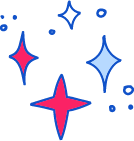 מִלִּים מְתָאֲרוֹת
נַחַל הַיַּרְקוֹן
הַיַּרְקוֹן הוּא הַנַּחַל הַגָּדוֹל בְּיוֹתֵר מִבֵּין הַנְּחָלִים הַזּוֹרְמִים לַיָּם הַתִּיכוֹן. הַיַּרְקוֹן זוֹרֵם בְּמֶרְכַּז הָאָרֶץ. בְּמֶשֶׁךְ שָׁנִים רַבּוֹת שָׁאֲבוּ הַתּוֹשָׁבִים בָּאֵזוֹר מִמֵּימֵי הַנַּחַל בְּלִי הַפְסָקָה. מֵרֹב שְׁאִיבָה, הָלְכָה זְרִימַת הַמַּיִם וְהִתְמַעֲטָה. בְּאוֹתָן שָׁנִים, הוּקְמוּ בִּנְיָנִים רַבִּים בָּאֵזוֹר שֶׁסְּבִיב הַנַּחַל, וּפְסֹלֶת רַבָּה שֶׁל חָמְרֵי בְּנִיָּה הֻשְׁלְכָה אֶל הַמַּיִם. בְּנוֹסָף, מֵי בִּיּוּב מְלֻכְלָכִים הֻזְרְמוּ אֶל הַנַּחַל. וְכָךְ, הָפַךְ הַיַּרְקוֹן לְנַחַל מְלֻכְלָךְ, בּוֹצָנִי, מָלֵא יַתּוּשִׁים, עִם חֳמָרִים רְעִילִים בַּמַּיִם וַעֲרֵמוֹת שֶׁל פְּסֹלֶת בַּמַּיִם וְעַל הַגָּדוֹת. מִכֵּיוָן שֶׁנַּחַל הַיַּרְקוֹן הָפַךְ מְזֹהָם אָסְרוּ עַל הַשִּׁמּוּשׁ בְּמַיִם וְעַל הַשַּׁיִּט בּוֹ. מִן הַנַּחַל הַשּׁוֹפֵעַ וְהַנָּאֶה שֶׁהָיָה קֹדֶם לָכֵן כִּמְעַט וְלֹא נוֹתַר זֵכֶר.
מתוך יחידת ההוראה "פסולת וסביבה"
[Speaker Notes: משך השקף: 1 דקה

בפסקה הראשונה מופיעות מילים מתארות רבות.
בואו נקרא יחד את המילים המתארות.

הקראת שם עצם ומילת תואר מודגשת.(לא להקריא את כל הפסקה)]
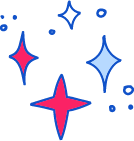 מִלִּים מְתָאֲרוֹת
[Speaker Notes: משך השקף: 2 דקות

העתיקו את הטבלה למחברת והשלימו את מילת התאור החסרה.]
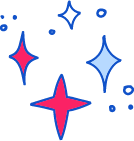 מִלִּים מְתָאֲרוֹת
נַחַל הַיַּרְקוֹן
הַיַּרְקוֹן הוּא הַנַּחַל הַגָּדוֹל בְּיוֹתֵר מִבֵּין הַנְּחָלִים הַזּוֹרְמִים לַיָּם הַתִּיכוֹן. הַיַּרְקוֹן זוֹרֵם בְּמֶרְכַּז הָאָרֶץ. בְּמֶשֶׁךְ שָׁנִים רַבּוֹת שָׁאֲבוּ הַתּוֹשָׁבִים בָּאֵזוֹר מִמֵּימֵי הַנַּחַל בְּלִי הַפְסָקָה. מֵרֹב שְׁאִיבָה, הָלְכָה זְרִימַת הַמַּיִם וְהִתְמַעֲטָה. בְּאוֹתָן שָׁנִים, הוּקְמוּ בִּנְיָנִים רַבִּים בָּאֵזוֹר שֶׁסְּבִיב הַנַּחַל, וּפְסֹלֶת רַבָּה שֶׁל חָמְרֵי בְּנִיָּה הֻשְׁלְכָה אֶל הַמַּיִם. בְּנוֹסָף, מֵי בִּיּוּב מְלֻכְלָכִים הֻזְרְמוּ אֶל הַנַּחַל. וְכָךְ, הָפַךְ הַיַּרְקוֹן לְנַחַל מְלֻכְלָךְ, בּוֹצָנִי, מָלֵא יַתּוּשִׁים, עִם חֳמָרִים רְעִילִים בַּמַּיִם וַעֲרֵמוֹת שֶׁל פְּסֹלֶת בַּמַּיִם וְעַל הַגָּדוֹת. מִכֵּיוָן שֶׁנַּחַל הַיַּרְקוֹן הָפַךְ מְזֹהָם אָסְרוּ עַל הַשִּׁמּוּשׁ בְּמַיִם וְעַל הַשַּׁיִּט בּוֹ. מִן הַנַּחַל הַשּׁוֹפֵעַ וְהַנָּאֶה שֶׁהָיָה קֹדֶם לָכֵן כִּמְעַט וְלֹא נוֹתַר זֵכֶר.
מתוך יחידת ההוראה "פסולת וסביבה"
[Speaker Notes: משך השקף: 1 דקה
הנה שוב הפסקה עם המילים המתארות מודגשות.]
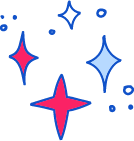 מִלִּים מְתָאֲרוֹת
מתוך יחידת ההוראה "פסולת וסביבה"
[Speaker Notes: משך השקף: 2 דקות
הנה התשובה...
הקראת השקופית]
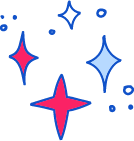 קוֹרְאִים אֶת הַקֶּטַע – פִּסְקָה שְׁנִיָּה
נַחַל הַיַּרְקוֹן
כְּשֶׁהִתְבָּרְרָה הַפְּגִיעָה הַקָּשָׁה בַּנַּחַל, הִגִּיעוּ מֻמְחִים רַבִּים לְנַסּוֹת וּלְשַׁקֵּם אֶת הַנַּחַל: שְׁאִיבַת הַמַּיִם הֻפְסְקָה, וְנֶעֶרְכוּ פְּעֻלּוֹת נִקּוּי לְאֹרֶךְ הַנַּחַל וְהַמַּיִם חָזְרוּ לִזְרֹם בַּנַּחַל. כֻּלָּם חָשְׁבוּ כִּי הַנַּחַל חָזַר לְאֵיתָנוֹ. אַךְ הִתְבָּרֵר שֶׁמִּפְעָלִים שׁוֹנִים הִמְשִׁיכוּ לְהַזְרִים חֳמָרִים רְעִילִים וּמֵי בִּיּוּב אֶל הַנַּחַל. הַיַּרְקוֹן נוֹתַר מְזֹהָם וּמָלֵא חַיְדַּקִּים מְסֻכָּנִים. מְבַקְּרִים שֶׁנִּכְנְסוּ לִשְׂחוֹת בַּמַיִם נִפְגְּעוּ מִמֵּי הַיַּרְקוֹן הָרְעִילִים, וְחָלוּ בְּמַחֲלוֹת קָשׁוֹת. אָז הֵבִינוּ כֻּלָּם כִּי חַיָּבִים לְטַפֵּל בְּנַחַל הַיַּרְקוֹן וּלְנַקּוֹת אוֹתוֹ כָּרָאוּי. כֶּסֶף רַב הֻשְׁקַע בְּשִׁקּוּם הַנַּחַל בְּמֶשֶׁךְ הַשָּׁנִים: מֵי הַנַּחַל סֻנְּנוּ וְטֹהֲרוּ, צְמָחִים מְיֻחָדִים נִשְׁתְּלוּ בַּמַיִם כְּדֵי לְנַקּוֹת אֶת הַמַּיִם וְאֶת גְּדוֹת הַנַּחַל, וּמַשְׁאֵבוֹת מְשֻׁכְלָלוֹת הֻתְקְנוּ בּוֹ.
מתוך יחידת ההוראה "פסולת וסביבה"
[Speaker Notes: משך השקף: 2 דקות

אנחנו ממשיכים לקרוא את הפסקה השניה של קטע המידע.
הקראת השקופית

מה קראנו בפסקה השניה ? מהו הרעיון המרכזי שלה? מהו הנושא המדובר בפסקה הזו?
כדי לגלות את הנושא של הפסקה השניה נתבונן אילו מילים מופיעות בו פעמים רבות.]
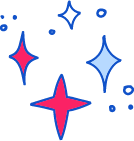 הַקְנָיַת יֶדַע – פִּסְקָה שְׁנִיָּה
נַחַל הַיַּרְקוֹן
כְּשֶׁהִתְבָּרְרָה הַפְּגִיעָה הַקָּשָׁה בַּנַּחַל, הִגִּיעוּ מֻמְחִים רַבִּים לְנַסּוֹת וּלְשַׁקֵּם אֶת הַנַּחַל: שְׁאִיבַת הַמַּיִם הֻפְסְקָה, וְנֶעֶרְכוּ פְּעֻלּוֹת נִקּוּי לְאֹרֶךְ הַנַּחַל וְהַמַּיִם חָזְרוּ לִזְרֹם בַּנַּחַל. כֻּלָּם חָשְׁבוּ כִּי הַנַּחַל חָזַר לְאֵיתָנוֹ. אַךְ הִתְבָּרֵר שֶׁמִּפְעָלִים שׁוֹנִים הִמְשִׁיכוּ לְהַזְרִים חֳמָרִים רְעִילִים וּמֵי בִּיּוּב אֶל הַנַּחַל. הַיַּרְקוֹן נוֹתַר מְזֹהָם וּמָלֵא חַיְדַּקִּים מְסֻכָּנִים. מְבַקְּרִים שֶׁנִּכְנְסוּ לִשְׂחוֹת בְּמַיִם נִפְגְּעוּ מִמֵּי הַיַּרְקוֹן הָרְעִילִים, וְחָלוּ בְּמַחֲלוֹת קָשׁוֹת. אָז הֵבִינוּ כֻּלָּם כִּי חַיָּבִים לְטַפֵּל בְּנַחַל הַיַּרְקוֹן וּלְנַקּוֹת אוֹתוֹ כָּרָאוּי. כֶּסֶף רַב הֻשְׁקַע בְּשִׁקּוּם הַנַּחַל בְּמֶשֶׁךְ הַשָּׁנִים: מֵי הַנַּחַל סֻנְּנוּ וְטֹהֲרוּ, צְמָחִים מְיֻחָדִים נִשְׁתְּלוּ בַּמַיִם כְּדֵי לְנַקּוֹת אֶת הַמַּיִם וְאֶת גְּדוֹת הַנַּחַל, וּמַשְׁאֵבוֹת מְשֻׁכְלָלוֹת הֻתְקְנוּ בּוֹ.
מתוך יחידת ההוראה "פסולת וסביבה"
[Speaker Notes: משך השקף: 2 דקות

המילים המיוחדות מודגשות בצבע? מה מיוחד בהן?
יפה מאד, כולן פעלים.
הקראת המילים המודגשות
אתם ודאי שמים לב ילדים, שבפסקה השניה מופיעים פעלים רבים.
מה הסיבה לריבוי פעלים?
ריבוי הפעלים בפסקה יעזור לנו לדעת על מה מדובר בפסקה. 
על מה מדובר בפסקה? מהו הנושא המדובר בפסקה הזו?]
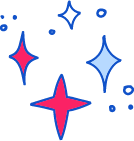 רַעֲיוֹן מֶרְכָּזִי - פִּסְקָה שְׁנִיָּה
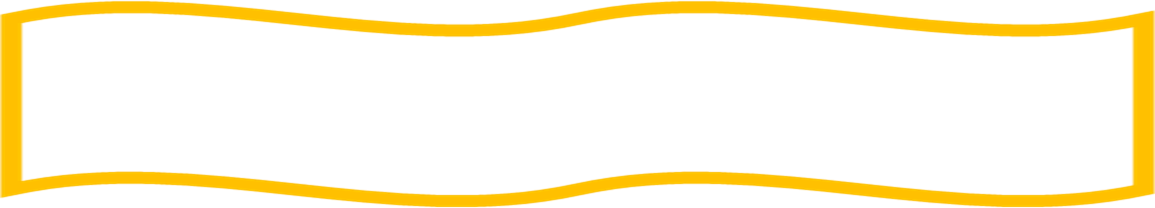 עַל מָה מְדֻבָּר בַּפִּסְקָה הַשְּׁנִיָּה?
הַפְּעֻלּוֹת לְטִהוּר וּלְנִקּוּי נַחַל הַיַּרְקוֹן
[Speaker Notes: משך השקף: חצי דקה
.
הקראת השקופית]
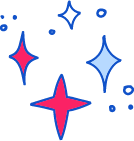 אִרְגּוּן מֵידָע– פִּסְקָה שְׁנִיָּה
הַפְּעֻלּוֹת לְטִהוּר וּלְנִקּוּי נַחַל הַיַּרְקוֹן
[Speaker Notes: מהן הפעולות לטיהור ולניקוי מי נחל הירקון?
כתבו את המשפט במחברת

ממתינים 2 דקות]
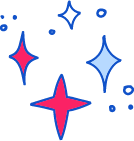 הַקְנָיַת יֶדַע – פִּסְקָה שְׁנִיָּה
נַחַל הַיַּרְקוֹן
כְּשֶׁהִתְבָּרְרָה הַפְּגִיעָה הַקָּשָׁה בַּנַּחַל, הִגִּיעוּ מֻמְחִים רַבִּים לְנַסּוֹת וּלְשַׁקֵּם אֶת הַנַּחַל: שְׁאִיבַת הַמַּיִם הֻפְסְקָה, וְנֶעֶרְכוּ פְּעֻלּוֹת נִקּוּי לְאֹרֶךְ הַנַּחַל וְהַמַּיִם חָזְרוּ לִזְרֹם בַּנַּחַל. כֻּלָּם חָשְׁבוּ כִּי הַנַּחַל חָזַר לְאֵיתָנוֹ. אַךְ הִתְבָּרֵר שֶׁמִּפְעָלִים שׁוֹנִים הִמְשִׁיכוּ לְהַזְרִים חֳמָרִים רְעִילִים וּמֵי בִּיּוּב אֶל הַנַּחַל. הַיַּרְקוֹן נוֹתַר מְזֹהָם וּמָלֵא חַיְדַּקִּים מְסֻכָּנִים. מְבַקְּרִים שֶׁנִּכְנְסוּ לִשְׂחוֹת בְּמַיִם נִפְגְּעוּ מִמֵּי הַיַּרְקוֹן הָרְעִילִים, וְחָלוּ בְּמַחֲלוֹת קָשׁוֹת. אָז הֵבִינוּ כֻּלָּם כִּי חַיָּבִים לְטַפֵּל בְּנַחַל הַיַּרְקוֹן וּלְנַקּוֹת אוֹתוֹ כָּרָאוּי. כֶּסֶף רַב הֻשְׁקַע בְּשִׁקּוּם הַנַּחַל בְּמֶשֶׁךְ הַשָּׁנִים: מֵי הַנַּחַל סֻנְּנוּ וְטֹהֲרוּ, צְמָחִים מְיֻחָדִים נִשְׁתְּלוּ בַּמַיִם כְּדֵי לְנַקּוֹת אֶת הַמַּיִם וְאֶת גְּדוֹת הַנַּחַל, וּמַשְׁאֵבוֹת מְשֻׁכְלָלוֹת הֻתְקְנוּ בּוֹ.
מתוך יחידת ההוראה "פסולת וסביבה"
[Speaker Notes: משך השקף: 2 דקות

הנה שוב הפסקה השניה כדי שתוכלו לכתוב את הפעולות שנעשו כדי לשקם את הנחל.]
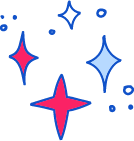 אִרְגּוּן מֵידָע– פִּסְקָה שְׁנִיָּה
נֶעֶרְכוּ פְּעֻלּוֹת נִקּוּי לְאֹרֶךְ הַנַּחַל.
מֵי הַנַּחַל סֻנְּנוּ וְטֹהֲרוּ.
שְׁאִיבַת הַמַּיִם הֻפְסְקָה.
הַפְּעֻלּוֹת לְטִהוּר וּלְנִקּוּי נַחַל הַיַּרְקוֹן
צְמָחִים מְיֻחָדִים נִשְׁתְּלוּ בַּמַיִם
 כְּדֵי לְנַקּוֹת אֶת הַמַּיִם.
מַּשְׁאֵבוֹת מְשֻׁכְלָלוֹת הֻתְקְנוּ בּוֹ.
[Speaker Notes: משך השקף: 1 דקה

יפה תלמידים, עכשיו נקרא את הפעולות שנעשו כדי לטהר ולנקות את הנחל.
הקראת השקופית.]
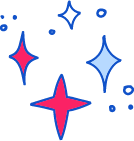 קוֹרְאִים אֶת הַקֶּטַע – פִּסְקָה שְׁלִישִׁית
קוֹרְאִים אֶת הַקֶּטַע – פִּסְקָה רִאשׁוֹנָה
נַחַל הַיַּרְקוֹן
הַנַּחַל שֻׁקַּם וְנֻקָּה, אַךְ עֲדַיִן חוֹבָה לַעֲמֹד עַל הַמִּשְׁמָר: מִפְעָלִים וַאֲנָשִׁים פְּרָטִיִּים מַשְׁלִיכִים לִפְעָמִים פְּסֹלֶת מְסֻכֶּנֶת לַנַּחַל וּמְזַהֲמִים אֶת מֵימָיו. לְדֻגְמָה - לִפְנֵי כְּעֶשֶׂר שָׁנִים, בְּחֶבְרָה לְחָמְרֵי נִקָּיוֹן, אֵרְעָה תַּקָּלָה וְכַמּוּת גְּדוֹלָה שֶׁל חָמְרֵי נִקָּיוֹן רְעִילִים נִשְׁפְּכָה אֶל נַחַל הַיַּרְקוֹן. חָמְרֵי הַנִּקָּיוֹן הֵפִיצוּ רֵיחוֹת עַזִּים, וְהִרְעִילוּ אֶת מֵי הַנַּחַל. הַנֶּזֶק הָיָה עָצוּם, כַּמּוּיוֹת אַדִּירוֹת שֶׁל דָּגִים מֵתוּ, וּבַעֲלֵי חַיִּים נוֹסָפִים שֶׁחָיוּ בְּאֵזוֹר זֶה הֻכְחֲדוּ (נֶעֶלְמוּ לַחֲלוּטִין) מִסְּבִיבָתוֹ שֶׁל הַנַּחַל. וְשׁוּב הָיוּ צְרִיכִים הָאֲנָשִׁים הַמֻּמְחִים לְרַפֵּא אֶת הַנַּחַל הַחוֹלֶה.
נַחַל הַיַּרְקוֹן מַדְגִּים בְּפָנֵינוּ אֶת הַמִּתְרַחֵשׁ בִּנְחָלִים רַבִּים בָּאָרֶץ, כַּאֲשֶׁר הַסּוֹף הַטּוֹב לֹא תָּמִיד נִרְאֶה לְעַיִן.
מתוך יחידת ההוראה "פסולת וסביבה"
[Speaker Notes: משך השקף: 2 דקות

אנחנו ממשיכים לקרוא את הפסקה השלישית של קטע המידע.
הקראת השקופית

מה קראנו בפסקה השלישית ? מהו הרעיון המרכזי שלה? מהו הנושא המדובר בפסקה הזו?
המשפט הראשון בפסקה רומז על התוכן של הפסקה כולה. נקרא את המשפט: קורא. המילה "אך" היא מילת קישור שעוזרת לנו להבין 
שחובה לעמוד על המשמר ולהמשיך לשמור על ניקיונו של נחל הירקון, משום שזיהום הנחל גורם לנזק גדול לבעלי החיים.]
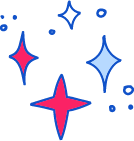 רַעֲיוֹן מֶרְכָּזִי - פִּסְקָה שְׁלִישִׁית
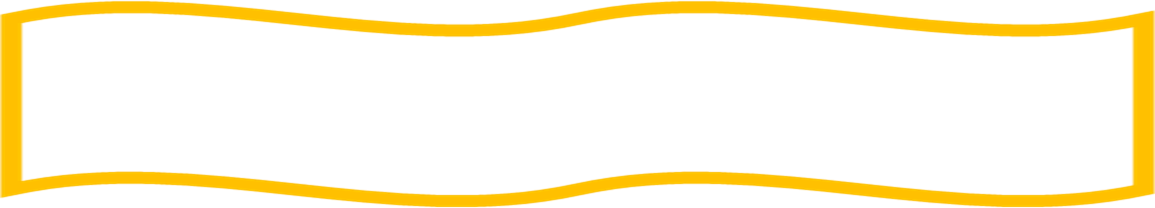 עַל מָה מְדֻבָּר בַּפִּסְקָה הַשְּׁלִישִׁית?
הַחוֹבָה לְהַמְשִׁיךְ לִשְׁמֹר עַל נִקְיוֹן נַחַל הַיַּרְקוֹן
[Speaker Notes: משך השקף: חצי דקה

הקראת השקופית]
הַקְנָיַת יֶדַע - חוֹקְרִים מִלָּה
מִפְעָלִים וַאֲנָשִׁים פְּרָטִיִּים מַשְׁלִיכִים לִפְעָמִים פְּסֹלֶת מְסֻכֶּנֶת לַנַּחַל וּמְזַהֲמִים אֶת מֵימָיו.
[Speaker Notes: משך השקף: 2 דקות
ילדים חביבים, בואו נחקור מילה  מהקטע.
הקראת השקופית
שימו לב: לצליל אוֹ יש נקודה מעל האות ו' ובצליל או (שורוק) יש נקודה באמצע האות ו', ובמילה מימיו אנחנו לא רואים אף נקודה לא מעל האות ו' ולא באמצע האות ו'.
אז איך נקרא את המילה?  נקרא כך:  מימיו. לא מימיו ולא מימיו (בשורוק וחולם) אלא מימיו. 
מדוע חשוב שנקרא נכון? כי אם נקרא בצורה מדוייקת נבין טוב יותר את הקטע.]
הַקְנָיַת יֶדַע - חוֹקְרִים מִלָּה
מֵימָיו
הַמַּיִם    שֶׁלּוֹ
[Speaker Notes: משך השקף: 2 דקות
 
המילה "מימיו" מורכבת  מחיבור של שתי מילים: מילה אחת ברבים והמילה השנייה היא כינוי השייכות "שלו". 
המים שלו - מימיו.
האם אתם מכירים מילים אחרות המסתיימות באותה צורה?

כתבו במחברת.]
הַקְנָיַת יֶדַע - חוֹקְרִים מִלָּה
בְּגָדָיו
סְפָרָיו
מַחְבְּרוֹתָיו
תַּלְמִידָיו
[Speaker Notes: משך השקף: 1 דקה

יפה מאד, הצלחתם למצוא מילים. הנה לפנינו מספר מילים המסתיימות באותה צורה.
הנה מילים לדוגמה.]
הַקְנָיַת יֶדַע - חוֹקְרִים מִלָּה
בְּגָדָיו
סְפָרָיו
מַחְבְּרוֹתָיו
תַּלְמִידָיו
[Speaker Notes: משך השקף: 1 דקה

שימו לב שלכל המילים יש אותה סיומת:  יו: האות י' היא מצורת הרבים והאות ו' היא מכינוי השייכות "שלו".]
תַּפְקִיד סִימָנֵי פִּסּוּק – סוֹגְרַיִם
( )
( )
1. לְתוֹסֶפֶת מֵידָע
2. לְהֶסְבֵּר
3. לְצִיּוֹן מָקוֹר
4. לְהֶעָרָה שֶׁל הַכּוֹתֵב
5. לְתַרְגּוּם משָׂפָה זָרָה
( )
( )
( )
[Speaker Notes: משך השקף: דקה וחצי
ילדים יקרים, לסימן הפיסוק הסוגרים יש תפקידים שונים.
הקראת השקופית

בפסקה השלישית של קטע המידע שקראנו מופיעות שתי מילים בתוך סוגרים.]
( )
תַּפְקִיד סִימָנֵי פִּסּוּק – סוֹגְרַיִם
הַנֶּזֶק הָיָה עָצוּם, כַּמּוּיוֹת אַדִּירוֹת שֶׁל דָּגִים מֵתוּ, וּבַעֲלֵי חַיִּים נוֹסָפִים שֶׁחָיוּ בְּאֵזוֹר זֶה הֻכְחֲדוּ (נֶעֶלְמוּ לַחֲלוּטִין) מִסְּבִיבָתוֹ שֶׁל הַנַּחַל.
[Speaker Notes: משך השקף: 1 דקה

הנה חלק מהפסקה השלישית שבה מופיע סימן הפיסוק הסוגריים.
חשבו מה התפקיד של הסוגריים.
1. לְתוֹסֶפֶת מֵידָע?
2. לְהֶסְבֵּר?
3. לְצִיּוֹן מָקוֹר?
4. לְהֶעָרָה שֶׁל הַכּוֹתֵב?
5. לְתַרְגּוּם משָׂפָה זָרָה?]
( )
תַּפְקִיד סִימָנֵי פִּסּוּק – סוֹגְרַיִם
1. לְתוֹסֶפֶת מֵידָע
2. לְהֶסְבֵּר
3. לְצִיּוֹן מָקוֹר
4. לַהֶעָרָה שֶׁל הַכּוֹתֵב
5. לְתַרְגּוּם משָׂפָה זָרָה
הַנֶּזֶק הָיָה עָצוּם, כַּמּוּיוֹת אַדִּירוֹת שֶׁל דָּגִים מֵתוּ, 
וּבַעֲלֵי חַיִּים נוֹסָפִים שֶׁחָיוּ בְּאֵזוֹר זֶה הֻכְחֲדוּ (נֶעֶלְמוּ לַחֲלוּטִין) מִסְּבִיבָתוֹ שֶׁל הַנַּחַל.
[Speaker Notes: משך השקף: חצי דקה
הנה התשובה
הקראת תשובה  2 
ההסבר של המילה הוכחדו נכתב בתוך הסוגריים .
 הוכחדו – נעלמו לחלוטין.
הנזק של זיהום מי נחל הירדן עצום עד כדי כך שדגים ובעלי חיים נוספים נעלמו לחלוטין והוכחדו.]
מְסַכְּמִים אֶת הַמֵּידָע שֶׁבַּקֶּטַע
בפסקה הראשונה למדנו על- 

בפסקה השניה למדנו על –

בפסקה השלישית למדנו על –
הַסִּבּוֹת לְזִהוּם מֵי נַחַל הַיַּרְקוֹן
הַדְּרָכִים לְטִהוּר וּלְנִקּוּי נַחַל הַיַּרְקוֹן
הַחוֹבָה לְהַמְשִׁיךְ לִשְׁמֹר עַל נִקְיוֹן נַחַל הַיַּרְקוֹן
[Speaker Notes: משך השקף: 1 דקה
עכשיו נסכם את המידע שקראנו בקטע.

הקראת השקופית]
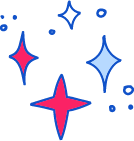 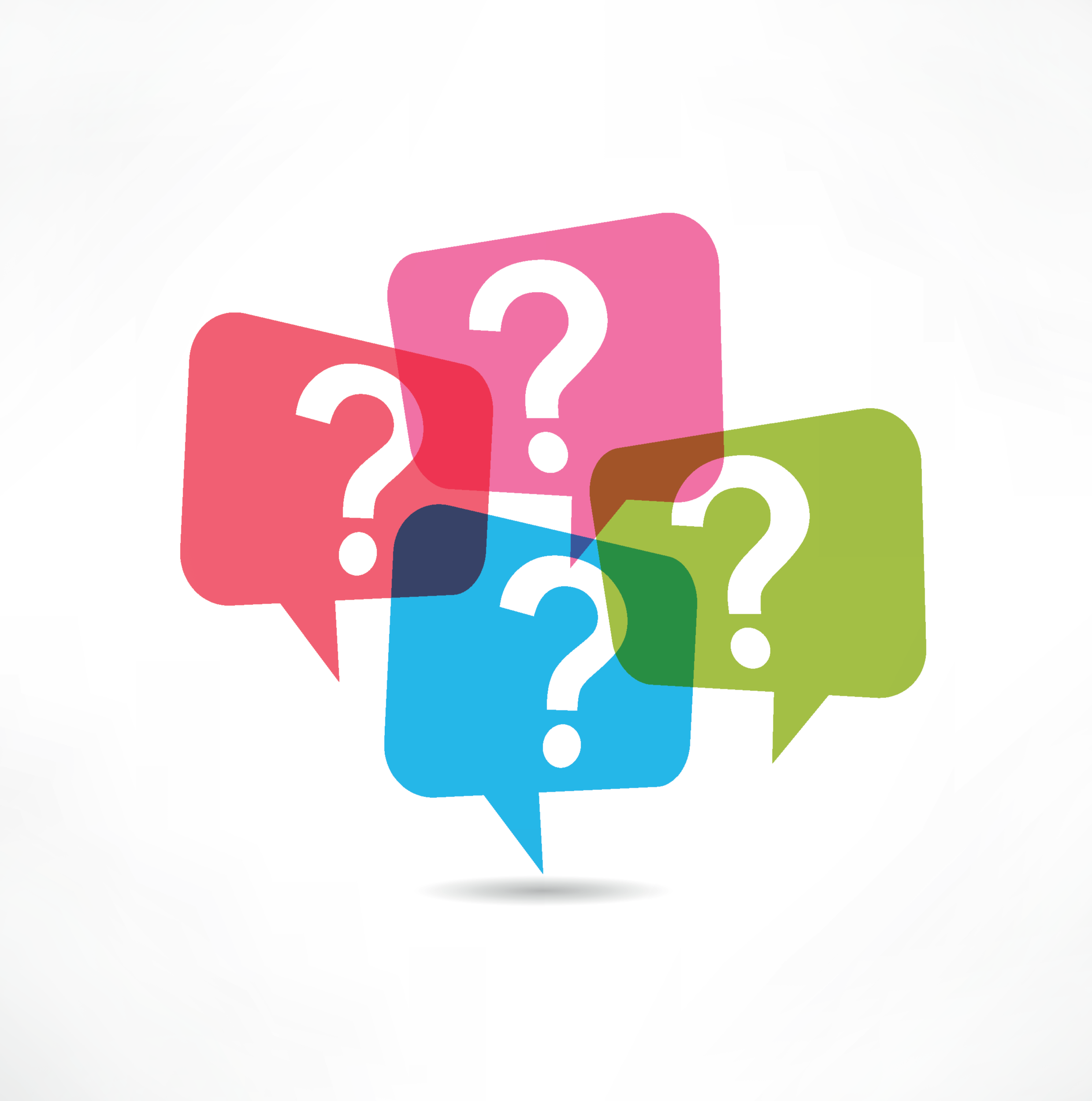 מָה אֲנַחְנוּ רוֹצִים לָדַעַת?
הַשְּׁאֵלוֹת שֶׁשָּׁאַלְנוּ לִפְנֵי קְרִיאַת הַקֶּטַע
מָה אָרְכּוֹ שֶׁל נַחַל הַיַּרְקוֹן?
נַחַל הַיַּרְקוֹן
ן
הַאִם מֵימָיו רְאוּיִים לִשְׁתִיָּה?
לְהֵיכָן מֵימָיו 
נִשְׁפָּכִים?
אֵלּוּ בַּעֲלֵי חַיִּים נִמְצָאִים בִּסְבִיבָתוֹ?
[Speaker Notes: משך השקף:  1 דקה
תלמידים יקרים,
בתחילת השיעור כתבתם במחברת מה אתם יודעים על נחל הירקון. זהו הידע הקודם שלכם על הנושא.
בהמשך שאלנו שאלות כי רצינו לקבל מידע נוסף, מידע חדש.
נקרא את השאלות ונבדוק על אילו שאלות ענה הקטע ומהו המידע החדש שהפקנו מהקטע על נחל הירקון.
המורה קורא את השאלות]
הַאִם קִבַּלְנוּ תְּשׁוּבוֹת לְכָל הַשְּׁאֵלוֹת?
חִשְׁבוּ עַל אֵילוּ שְׁאֵלוֹת הַקֶּטַע עָנָה
 וְעַל אֵילוּ שְׁאֵלוֹת הַקֶּטַע לֹא עָנָה.
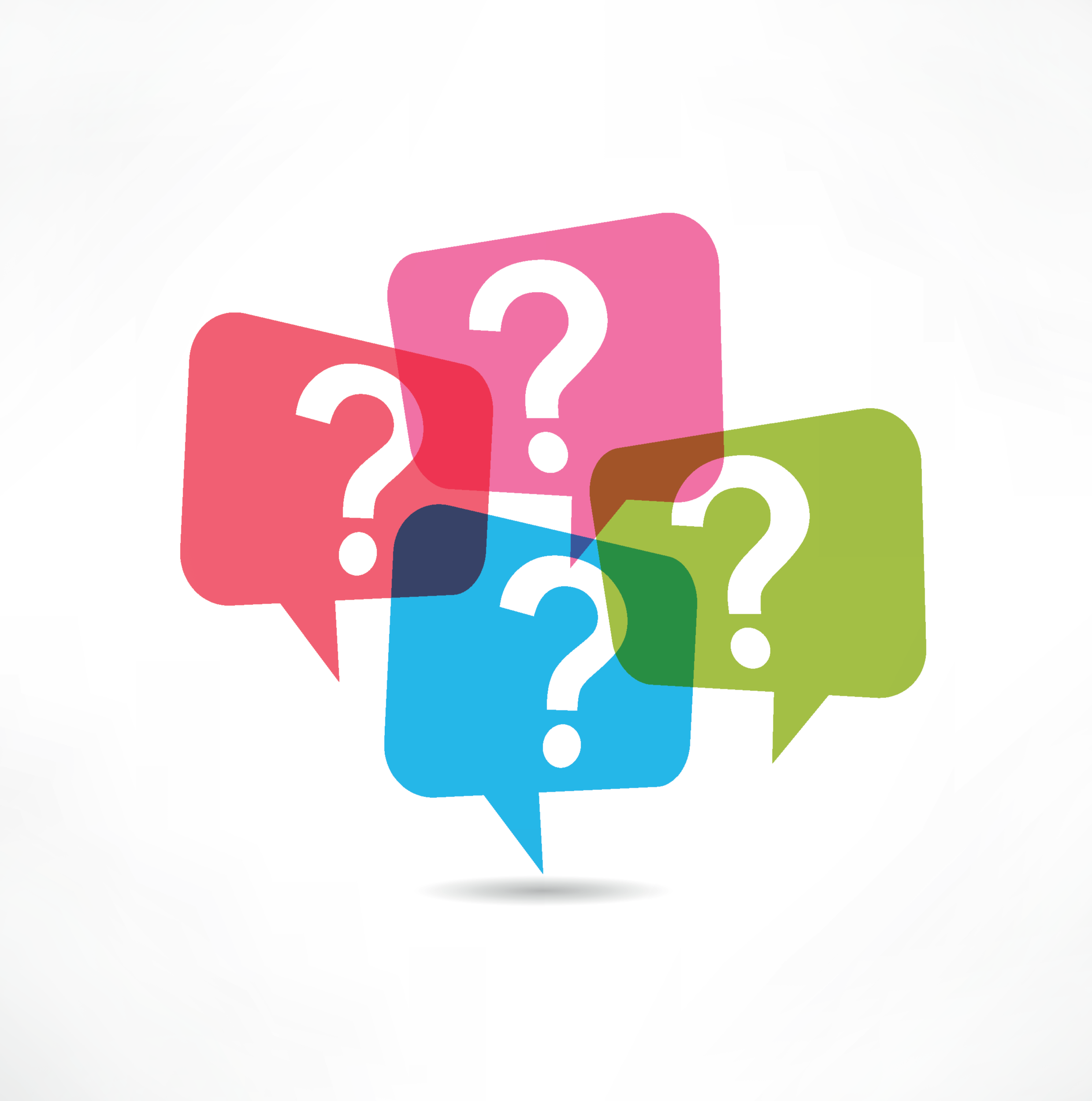 1. לְהֵיכָן מֵימָיו נִשְׁפָּכִים?
2. אֵלּוּ בַּעֲלֵי חַיִּים נִמְצָאִים בִּסְבִיבָתוֹ?
3. הַאִם מֵימָיו רְאוּיִים לִשְׁתִיָּה?
4. מָה אָרְכּוֹ שֶׁל נַחַל הַיַּרְקוֹן?
[Speaker Notes: משך השקף: דקה וחצי
הקראת השקופית
המורה ממתין 10 שניות

יפה, מצאנו תשובות  לשלוש שאלות מתוך ארבע השאלות ששאלנו.
להיכן מימיו של נחל הירקון נשפכים? לים התיכון.
אילו בעלי חיים נמצאים בסביבתו? דגים, יתושים ועוד בעלי חיים.
האם מימיו ראויים לשתיה? כשהוא מזוהם המים רעילים ואינם ראויים לשתיה.

ילדים יקרים, לא מצאנו תשובה לשאלה הרביעית : מה אורכו של נחל הירקון? 
אתם מוזמנים להמשיך לחפש מידע על ארכו של הנחל בקטעים ובמקורות מידע נוספים.]
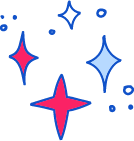 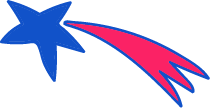 מְסַיְמִים וּמְסַכְּמִים
קָרָאנוּ קֶטַע מֵידָע "נַחַל הַיַּרְקוֹן".
לָמַדְנוּ עַל זִהוּם נַחַל הַיַּרְקוֹן וְטִהוּרוֹ.
הִכַּרְנוּ מִלִּים מְתָאֲרוֹת.
זִהִינוּ פְּעָלִים בַּקֶּטַע.
חָקַרְנוּ מִלָּה.
הֵבַנּוּ אֶת תַּפְקִיד סִימָנֵי פָּסוּק – הַסּוֹגְרַיִם.
[Speaker Notes: משך השקף: 1 דקה

הקראת השקופית]
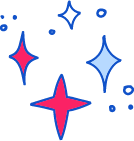 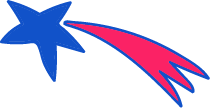 מַמְשִׁיכִים לְתַרְגֵּל
לִפְנֵיכֶם שֶׁלֶט. 
שַׁעֲרוֹ הֵיכָן הֻצַּב הַשֶּׁלֶט?
מָה מַטְּרַת הַצָּבַת הַשֶּׁלֶט בַּמָּקוֹם? הָכִינוּ שֶׁלֶט אַזְהָרָה לְמקום אֵָחֵר שתבחרו.
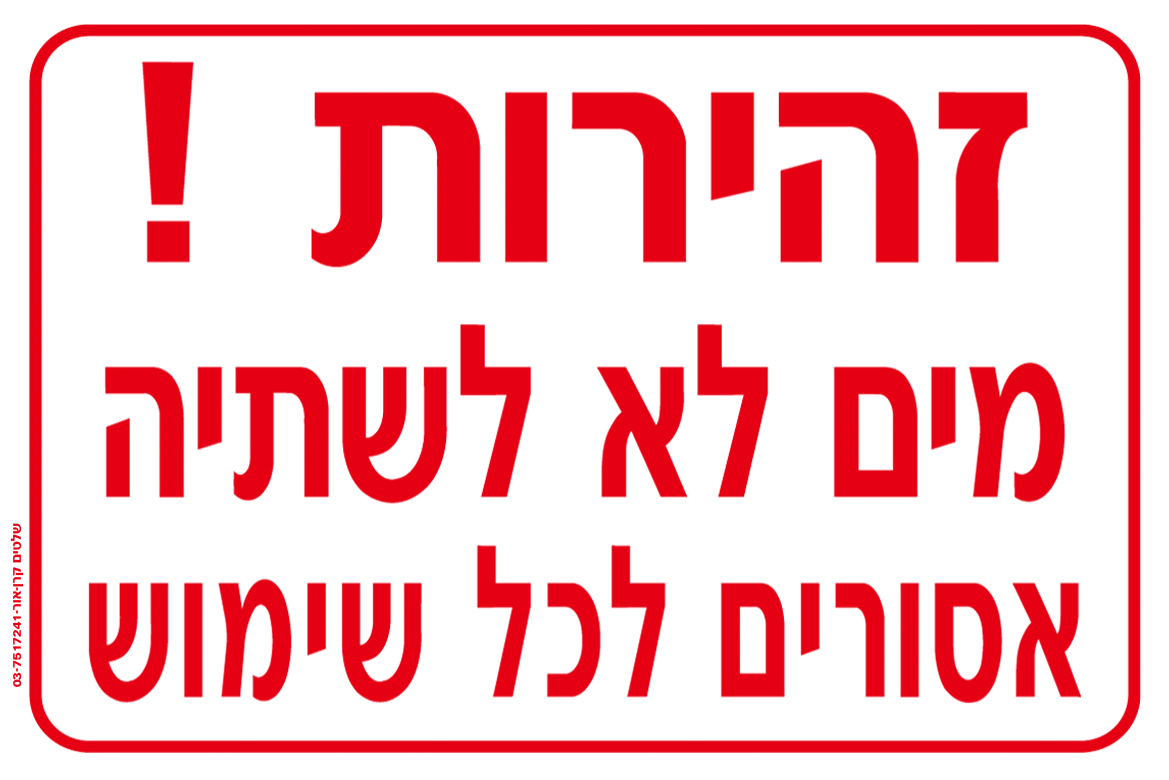 [Speaker Notes: משך השקף: 2 דקה

הקראת השקופית
בהנאה!


ילדים יקרים, נהניתי מאד להיפגש אתכם היום וללמוד ביחד על נחל הירקון.
ניפגש בשיעור הבא...]